Уважаемые жители Нефтеюганского района!
в бюджетном учреждении «Нефтеюганский районный комплексный центр социального обслуживания населения» 
на базе отделения социального сопровождения граждан реализуется
технология «Семейный психолог»
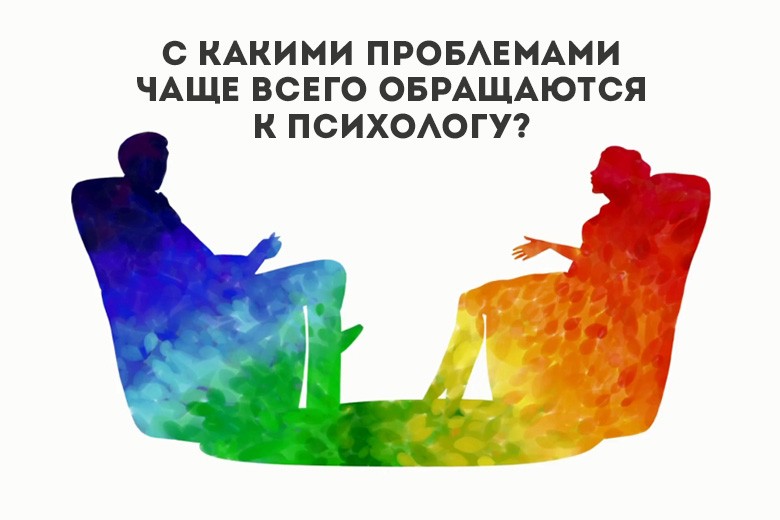 СУПРУЖЕСКИЕ КОНФЛИКТЫ
ТРЕВОЖНЫЕ РАССТРОЙСТВА
ПРОБЛЕМЫ В ОТНОШЕНИЯХ
НАРУШЕНИЕ ДЕТСКО-РОДИТЕЛЬСКИХ ОТНОШЕНИЙ
СОЗАВИСИМОСТИ
ПОСЛЕДСТВИЯ СТРЕССОВ И ТРАВМ
Мы ЖДЕМ ВАС по адресу:  пгт Пойковский, 1 мкрн,  дом 37/1
Тел: 8(3463) 216563